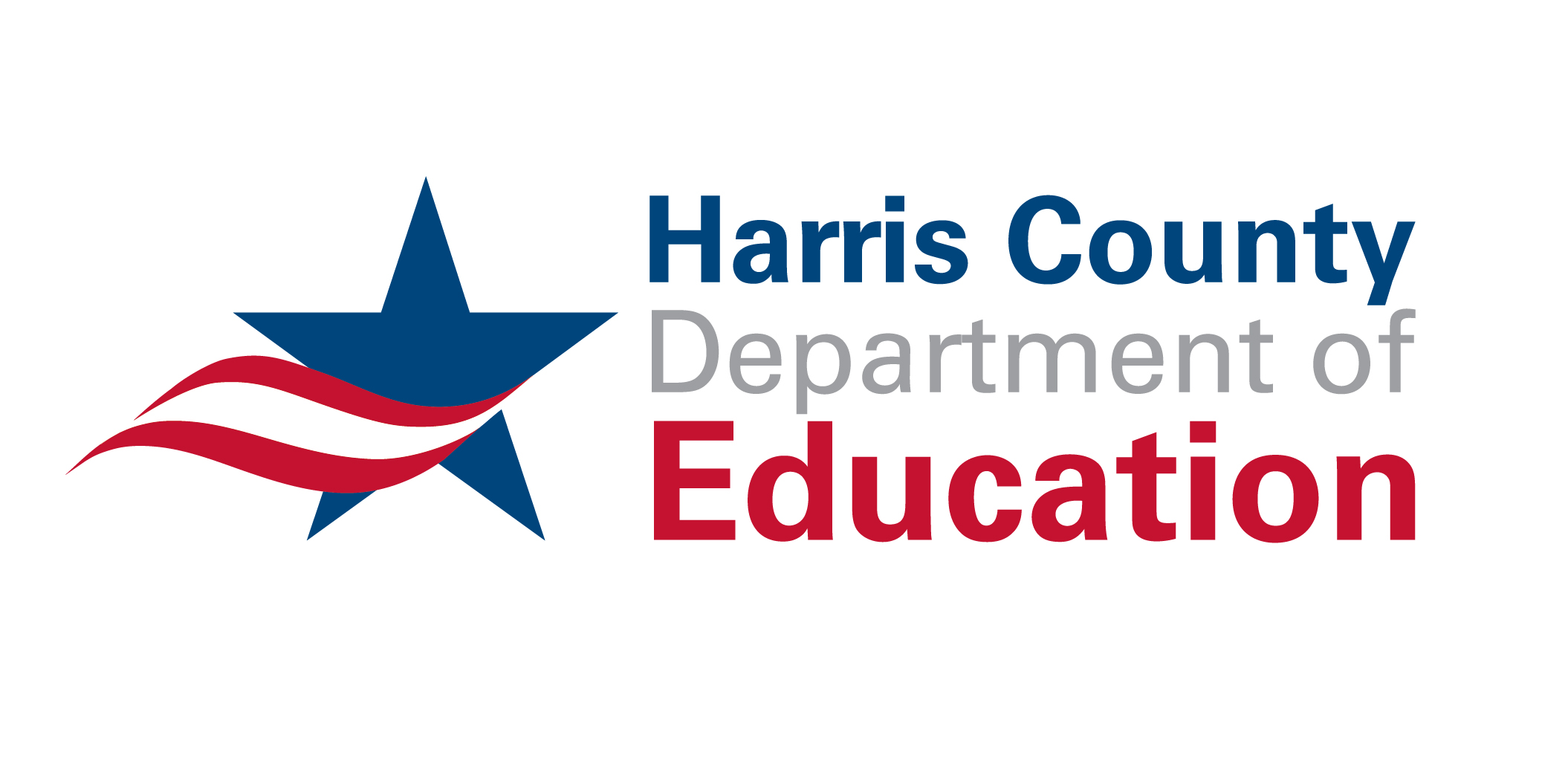 2025
HOW TO DO BUSINESS WITH HCDE
March 05, 2025
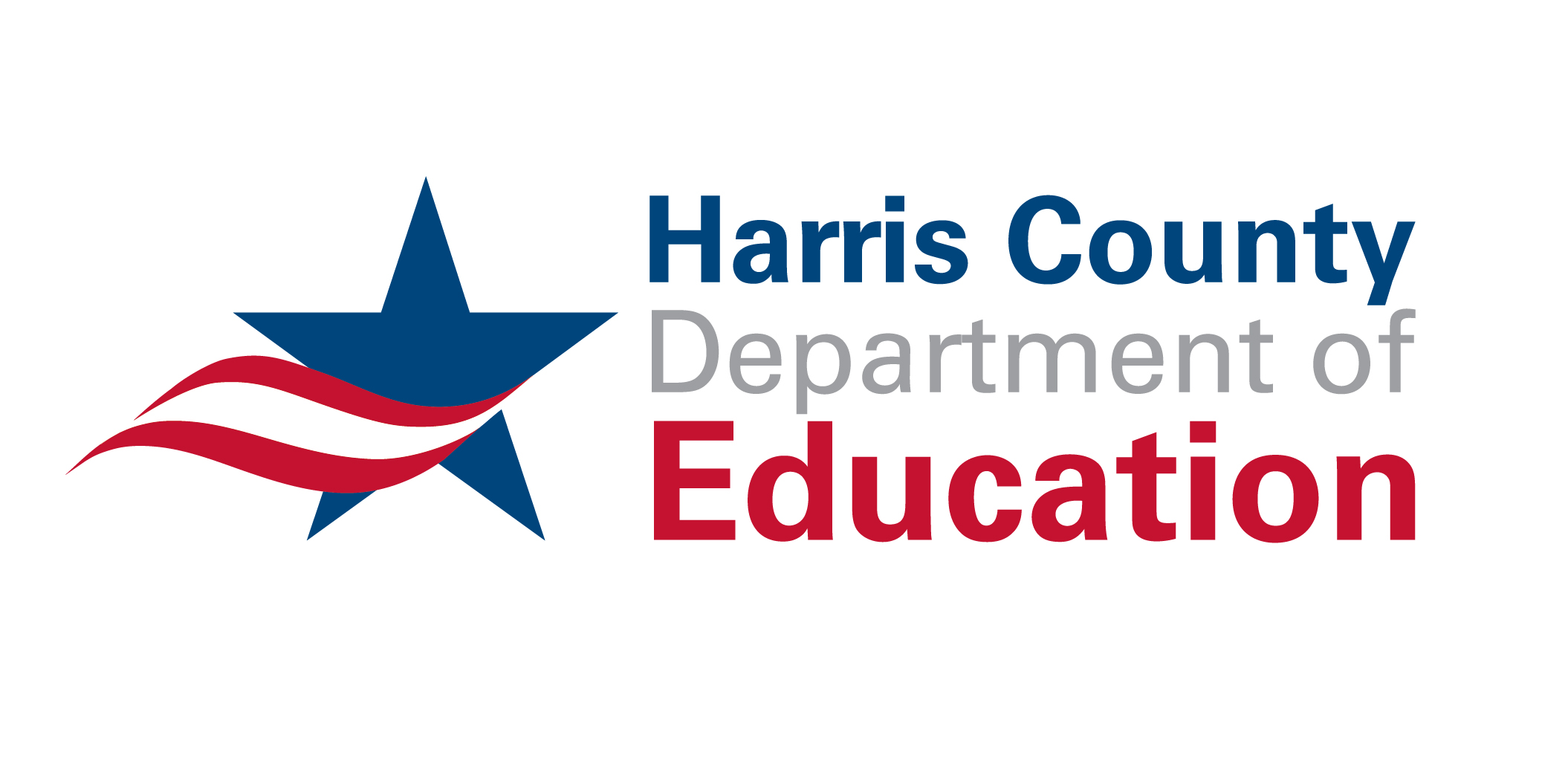 2025
Introduction

How to do Business with HCDE
About HCDE
Current Bid Opportunities
Steps to Become an Awarded Supplier
How to Receive Payment  
Texas ISDs, Charter Schools & Governmental Entities
Questions

BakerRipley 
Learn about the Harris HUB program that provides FREE coaching and a grant opportunity

STC Consulting
How to Measure Profitability in Your Business
AGENDA
How to do Business with HCDE
2
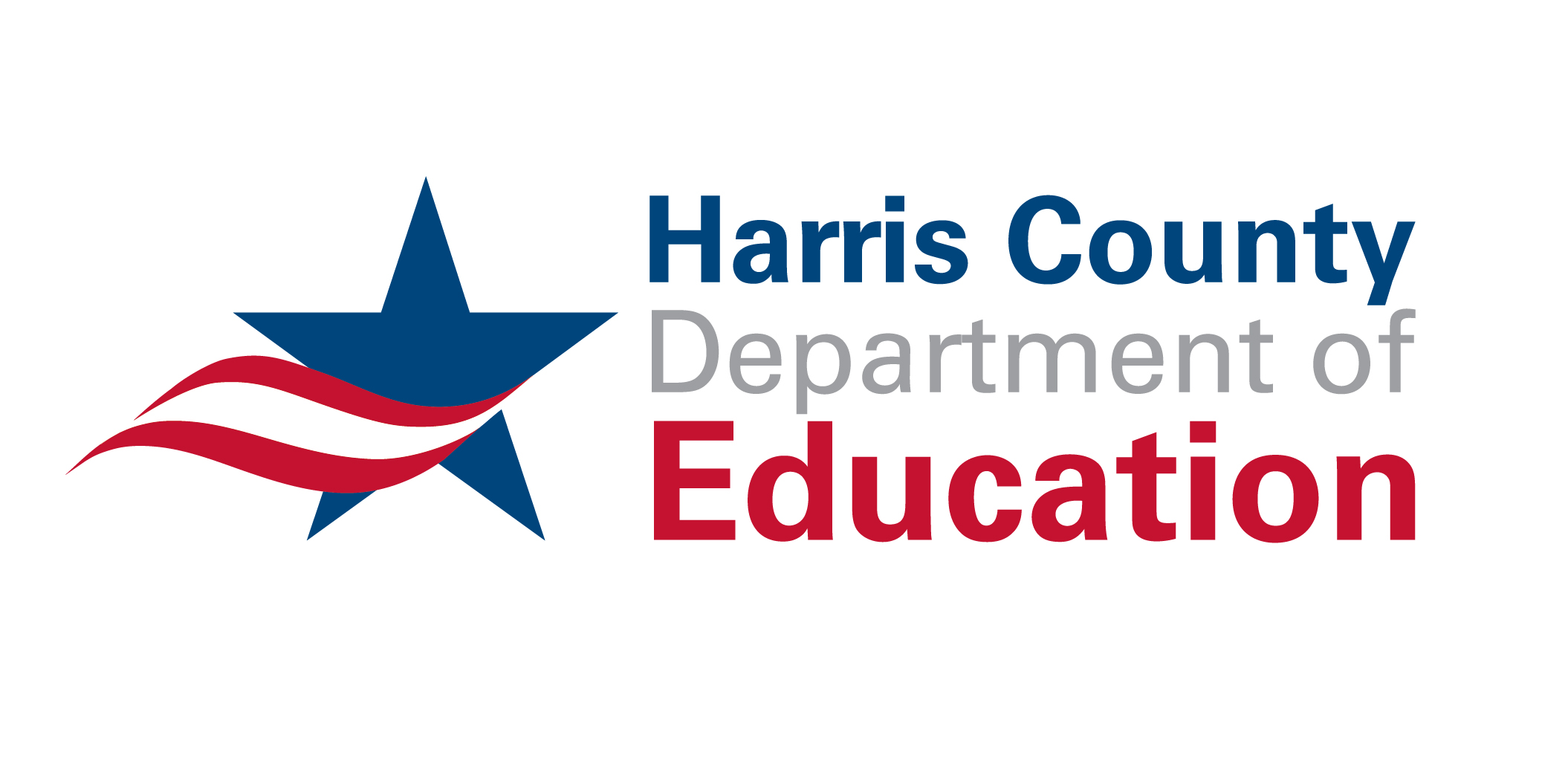 2025
Our Goals
HCDE will:

Impact education by responding to the evolving needs of Harris County;
Deliver value to Harris County by utilizing resources in an ethical, transparent, and fiscally responsible manner;
Advocate for all learners by using innovative methods to maximize students’ potential;
Provide cost-savings for school districts by leveraging tax dollars; and
Recruit and maintain a high-quality professional staff
ABOUT US
Our Mission
Harris County Department of Education supports Harris County by enriching educational opportunities and providing value through services.
How to do Business with HCDE
3
EXECUTIVE LEADERSHIP
2025
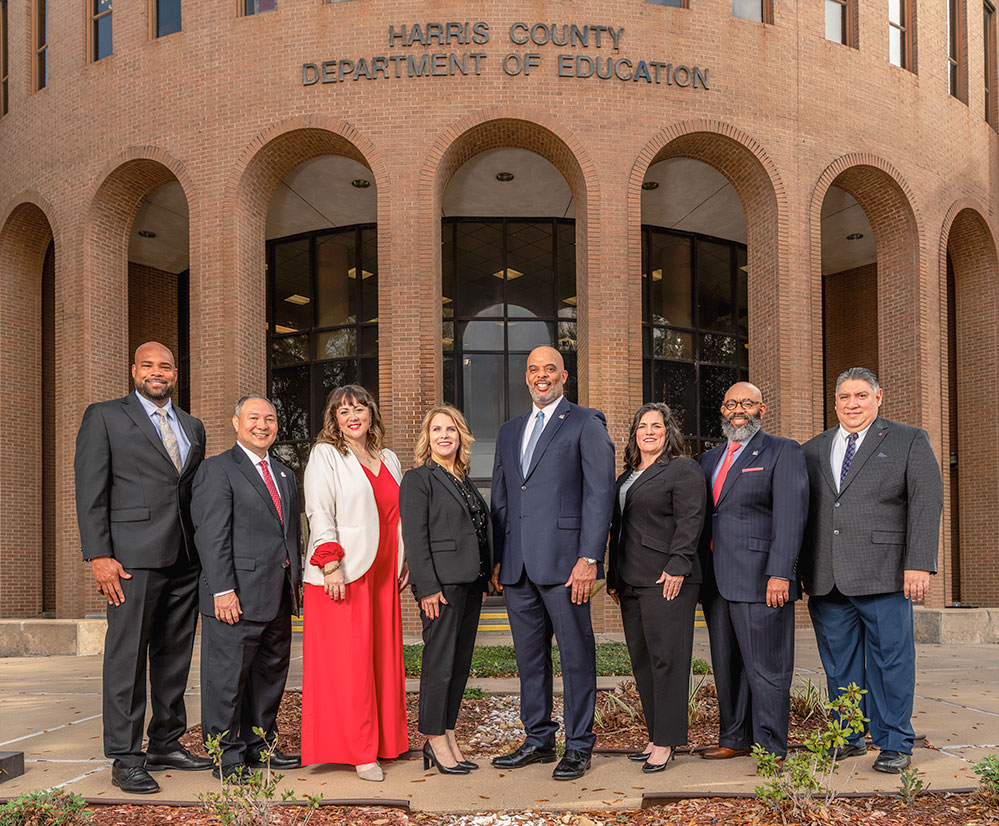 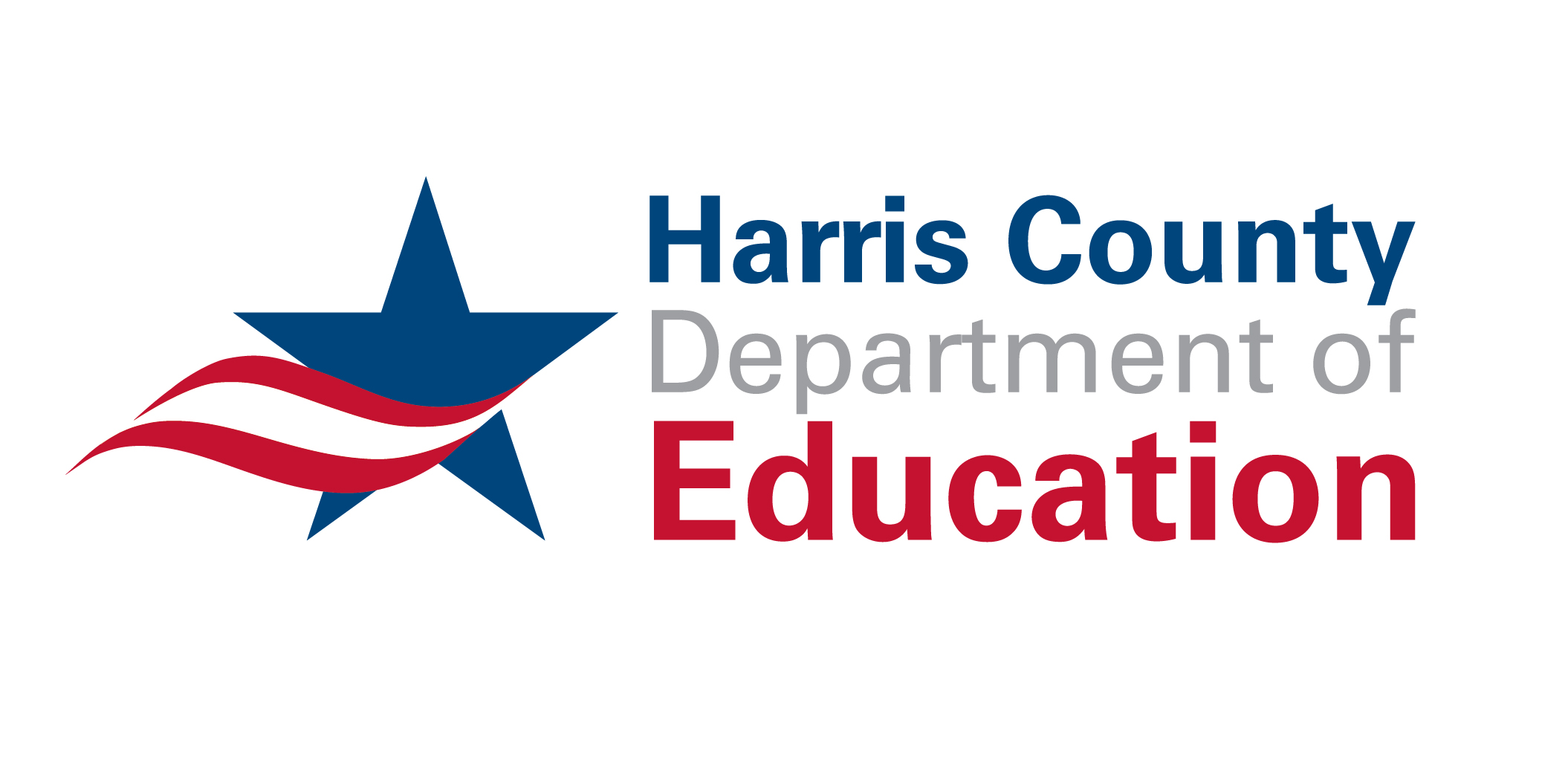 How to do Business with HCDE
4
PROCUREMENT SERVICES
2025
HCDE’s Procurement Division is responsible for issuing CSP, RFP, RFQ, and RFI documents for the formal procurement process; processing HCDE contracts; overseeing the P Card program and providing support and trainings for staff and suppliers to ensure compliance with purchasing laws.
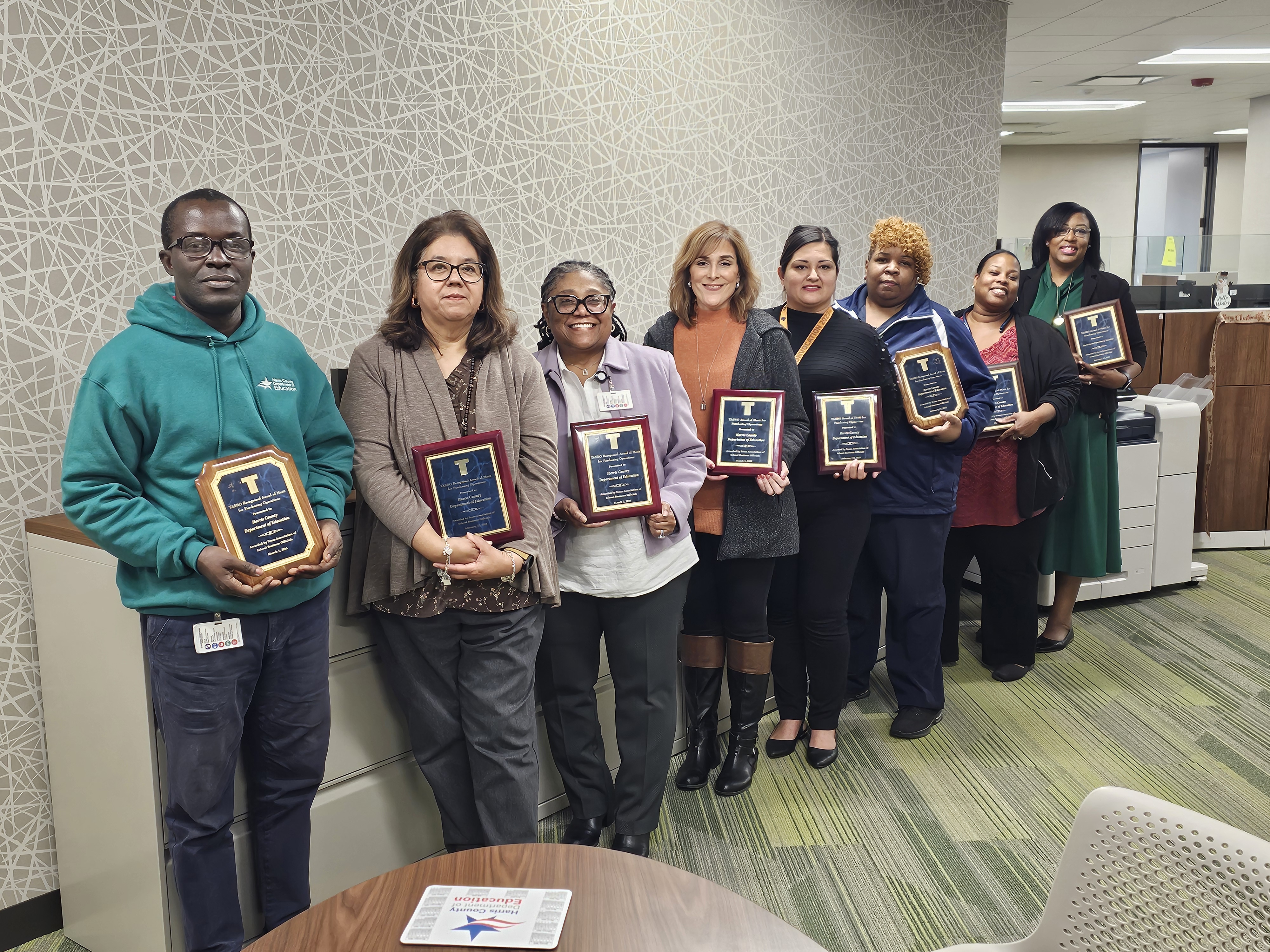 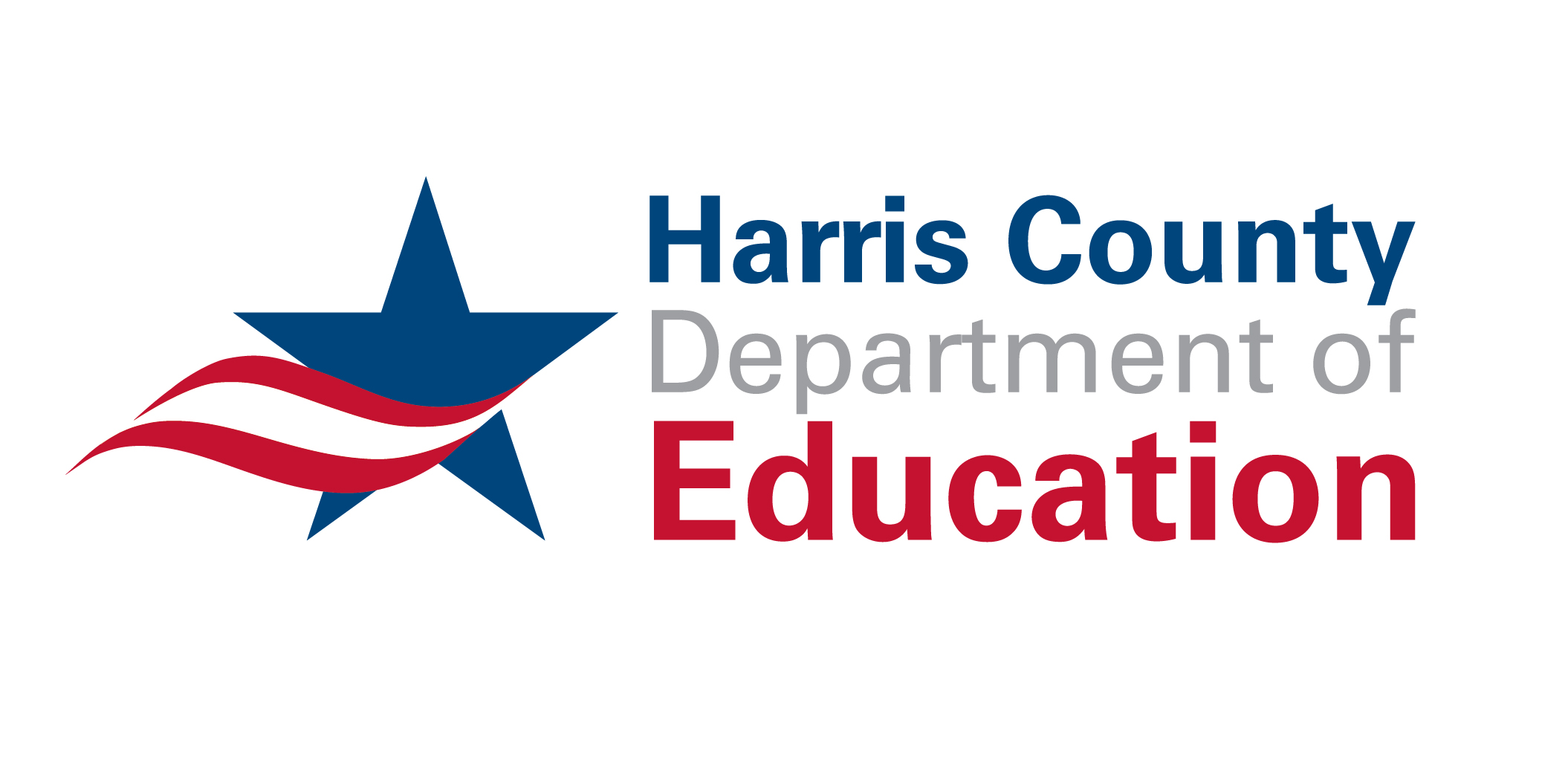 How to do Business with HCDE
5
ADULT EDUCATION
2025
Basic Literacy
English Literacy
High School Equivalency
Citizenship
Distance Learning
Leadership 
Workforce Certification Training
Phlebotomy
Medical Assistant Prep
Certified Nursing Assistant
Customer Service Marketing Representative
Heating Ventilation and Air Conditioning
Business Office Technology
Medical Billing and Coding
Front Office Specialist
Workforce Literacy
Workforce Workshops
Communication and Employability
Workbase Upskilling
1:1 Career Coaching and Support
Career Advising and Placement
Adult Education is a state- and federally-funded literacy program that consists of English Language, math, reading, writing and workforce training to help students acquire the skills needed to earn a high school equivalency diploma, enter college or to succeed in careers.
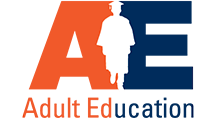 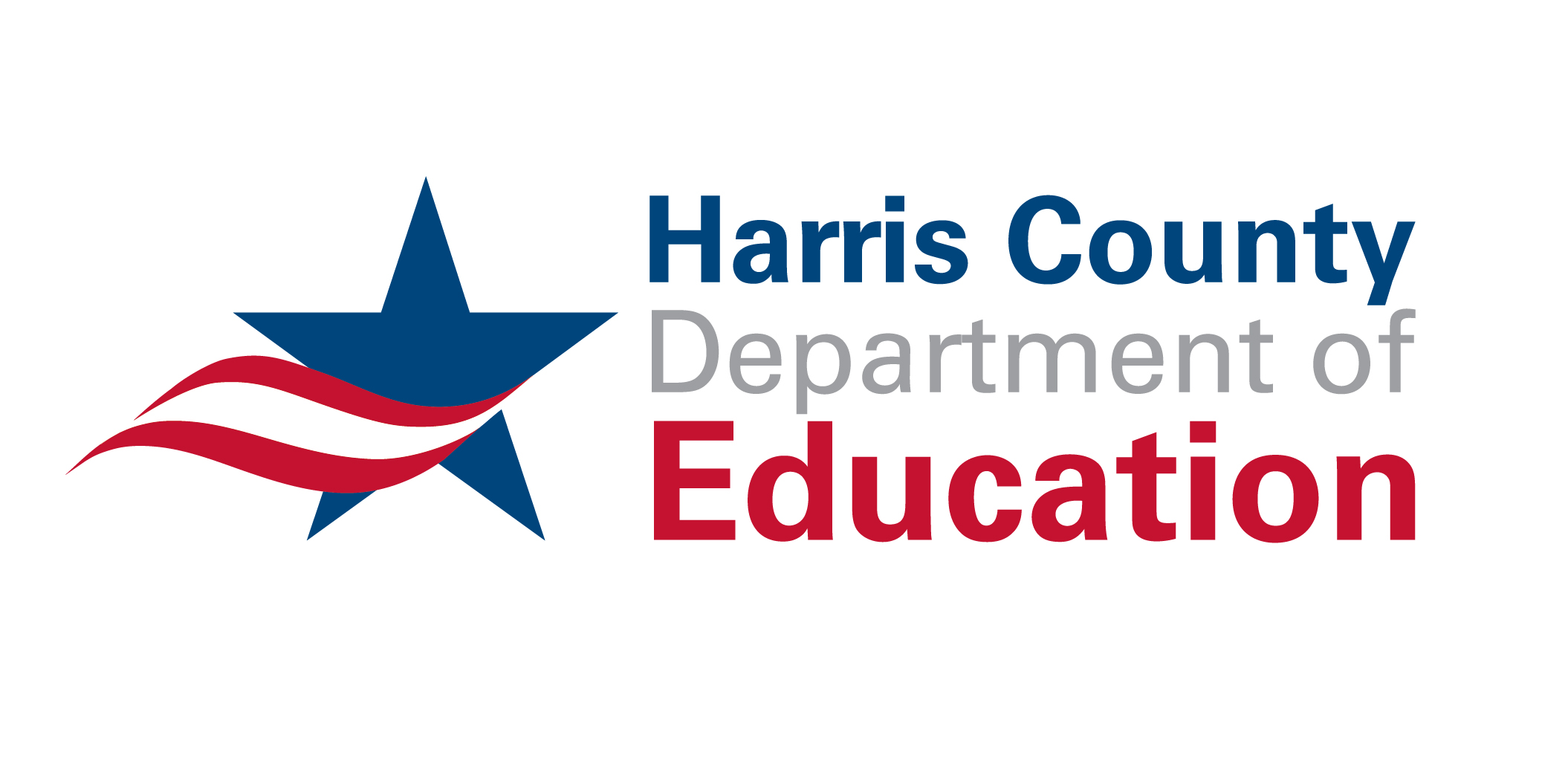 How to do Business with HCDE
6
CENTER FOR AFTERSCHOOL, SUMMER AND ENRICHMENT
2025
Afterschool Strategic Investment
All-Earth Ecobot Challenge
CASE Debates
CASE for Kids City Connections
Level Up! Digital Badging Initiative
Partnership Project
Provider Network
Quality Improvement Resources
Texas 21st Century Community Learning Center
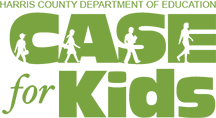 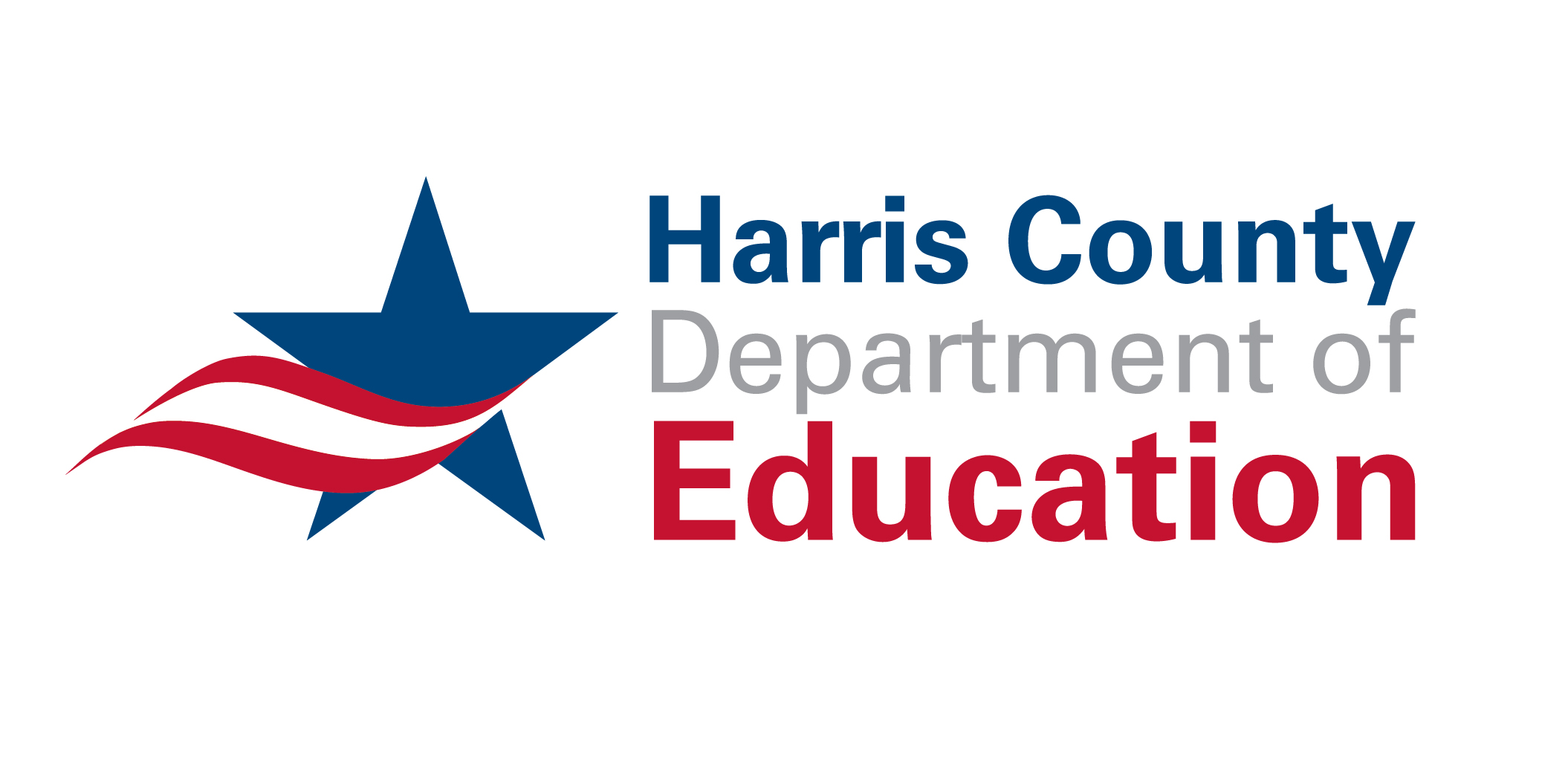 How to do Business with HCDE
7
CENTER FOR EDUCATOR SUCCESS
2025
What We Do
CES was developed and designed to transform educator talent pipelines by partnering directly with districts to reimagine a comprehensive approach to educator recruitment, growth, advancement and leadership with the primary goal to inspire a new generation of educators to teach and lead in ways that generate real results and new opportunities for all children.
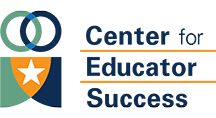 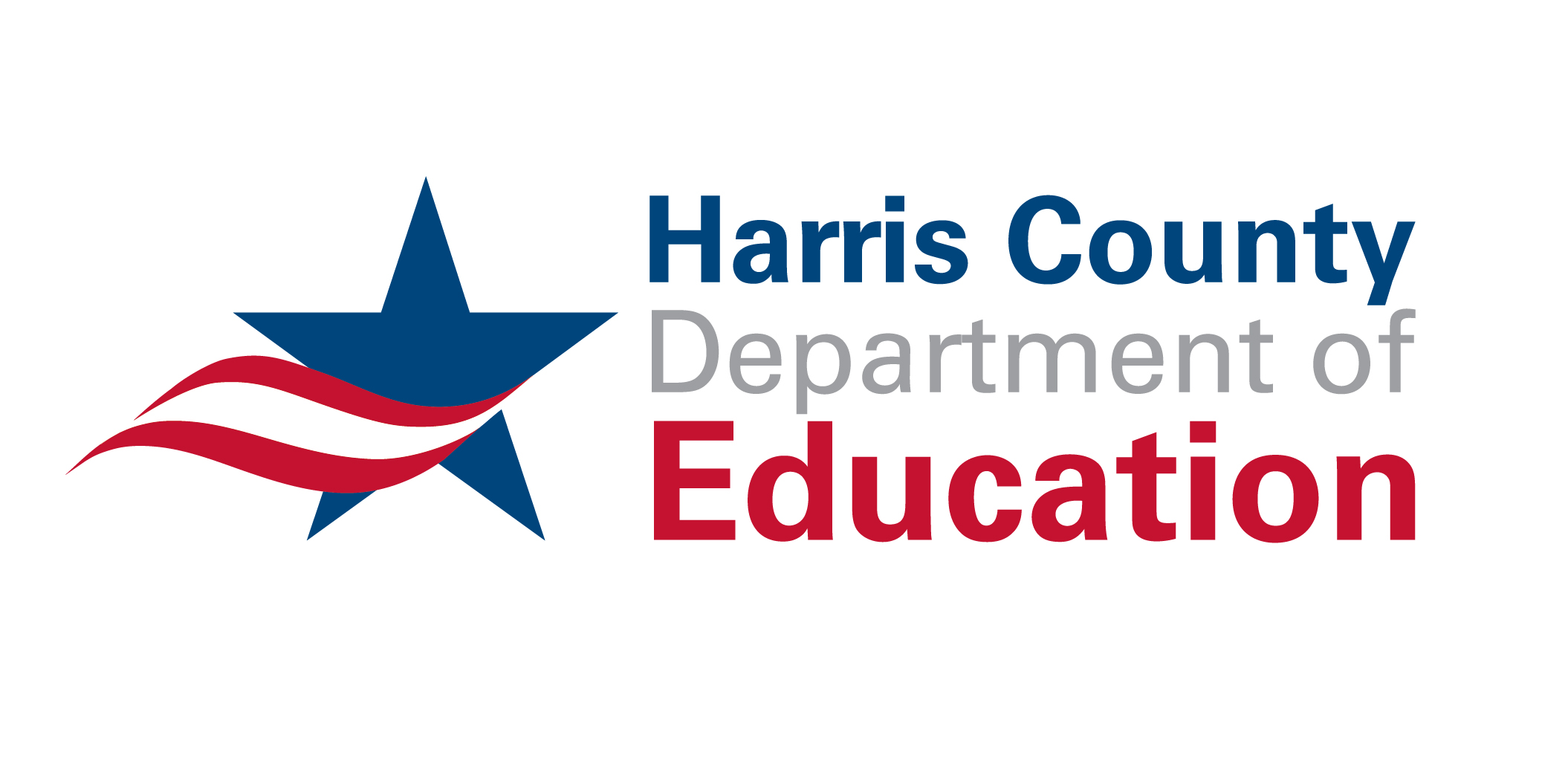 How to do Business with HCDE
8
CENTER FOR SAFE AND SECURE SCHOOLS
2025
CSSS partners with federal, state and local entities to take the lead in the development of increased safety and security strategies, standards and best practices for K-12 school environments for both students and educators. CSSS continually seeks new and innovative opportunities to build safer and more secure learning environments.
The needs we address:
Criteria for Standards and Promising Practices
Emergency Management Planning and Operations
Communications, Coordination and Business Continuity
Training and Certification Programs
Assessments, Reviews and Audits
Safe and Secure Learning and Teaching Environment
Climate and culture are the undertow of schools and directly influence student belonging, teacher morale, parental involvement, and school safety
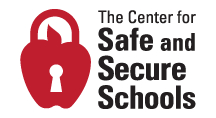 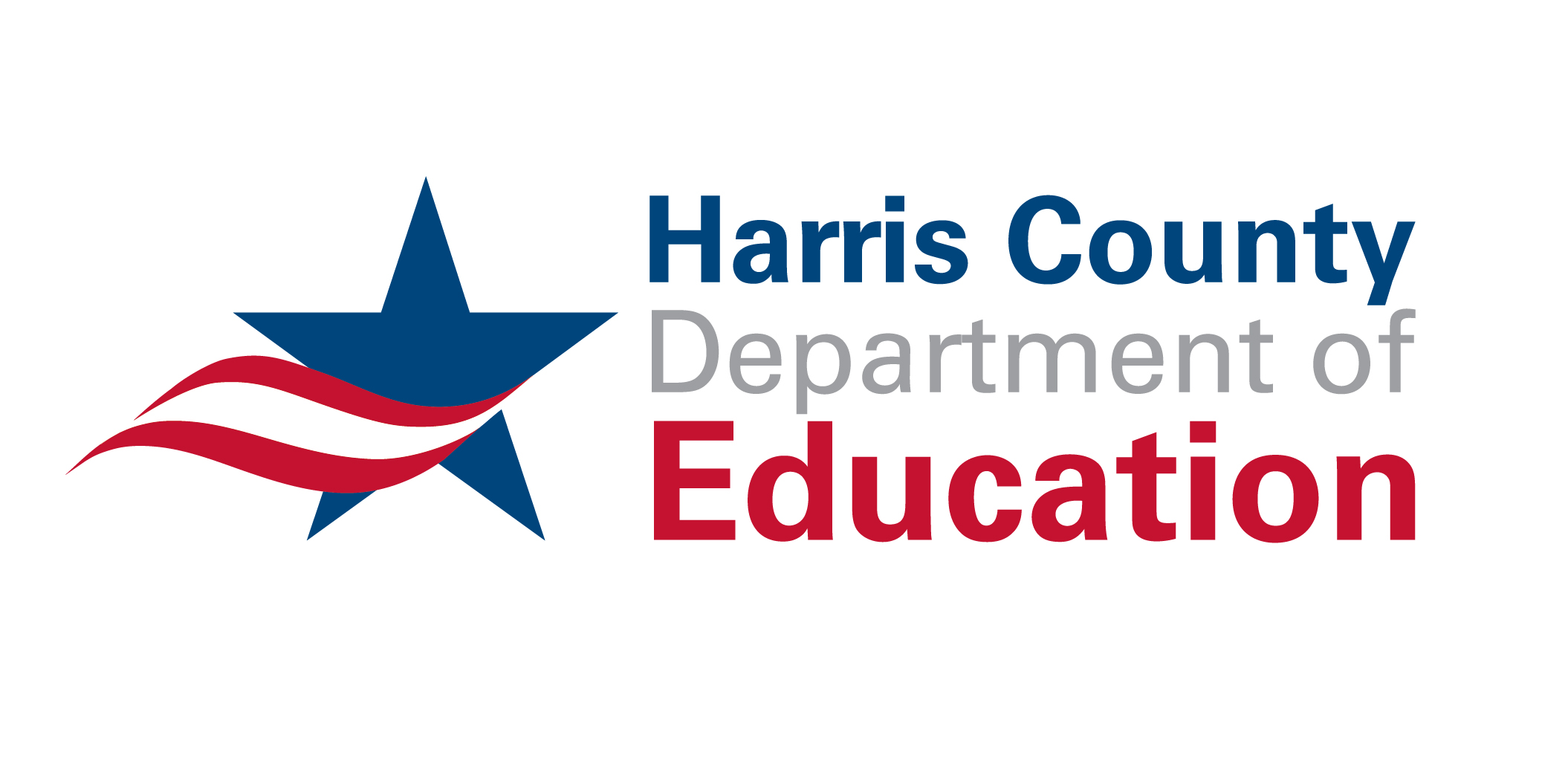 How to do Business with HCDE
9
CONSTRUCTION SERVICES
2025
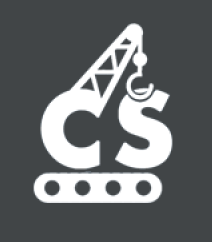 ABOUT US
The ultimate goal of construction services is to design and build safe and effective learning environments for students of all ages in Harris County..
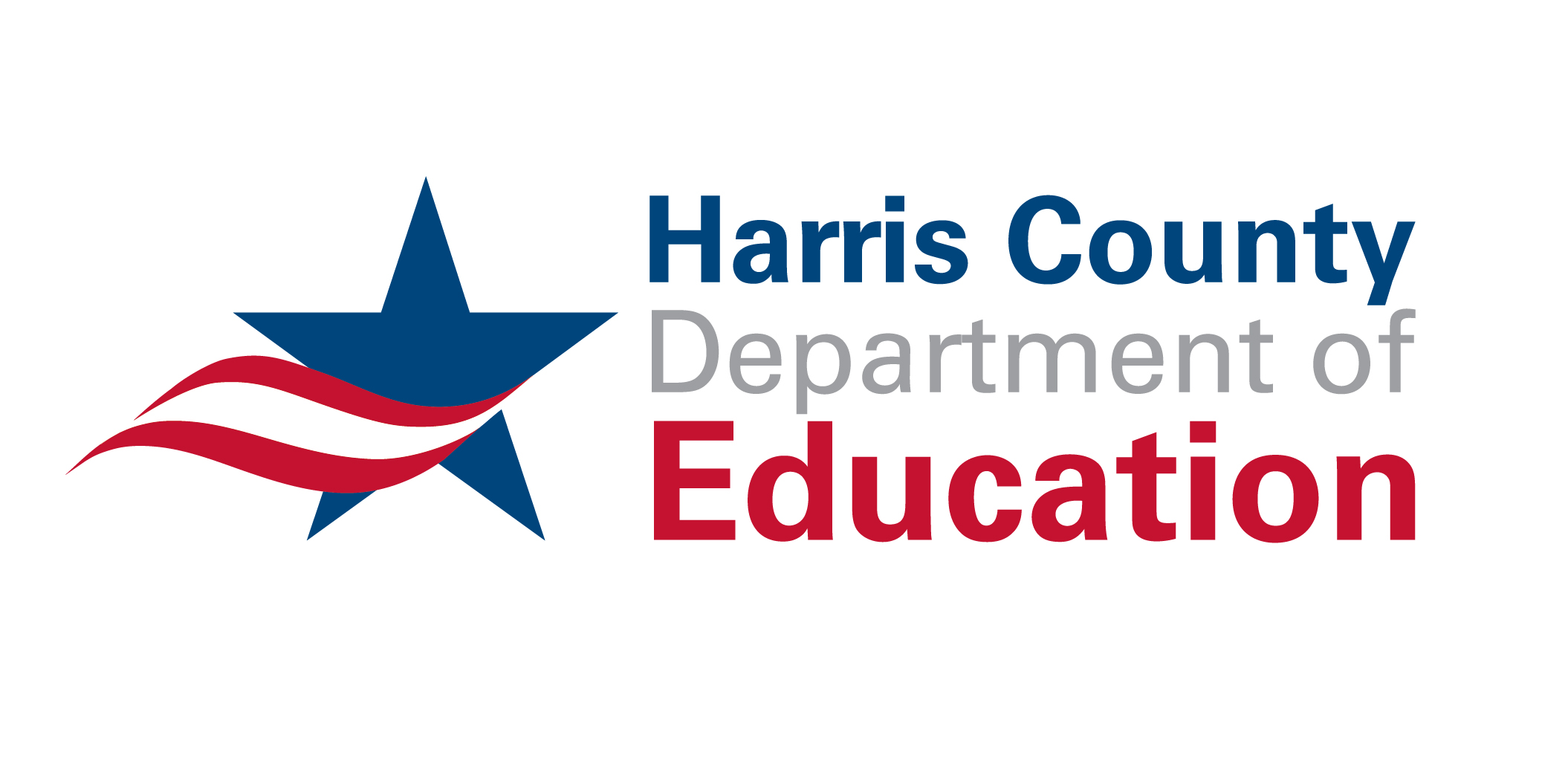 How to do Business with HCDE
10
HEAD START CENTERS
2025
Head Start provides newborns to 5-year-olds a safe learning environment that supports growth in many areas including language, literacy, and social and emotional development.
The Harris County Department of Education serves more than 1,300 students annually through the Head Start program with free healthy meals and snacks, vision, hearing, nutrition and developmental screenings, and physical activity indoors and outdoors in a healthy environment.
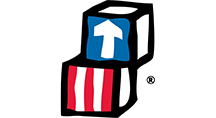 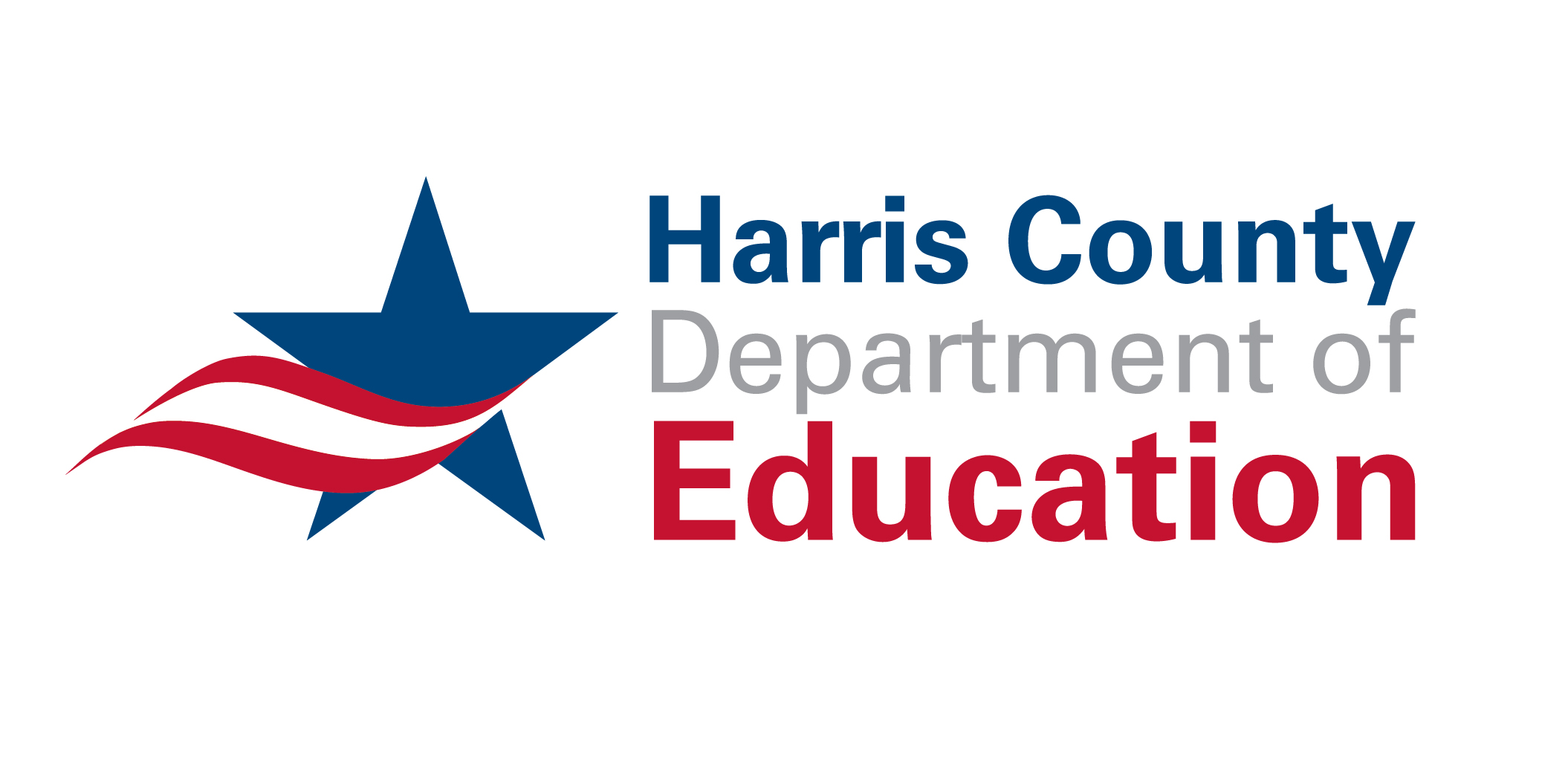 How to do Business with HCDE
11
SCHOOL-BASED THERAPY SERVICES
2025
School-based Therapy Services supports children with disabilities and their families in the areas of occupational therapy, physical therapy and music therapy.  This support comes through assessment, intervention, consultation, training and direct service in the classroom in a student's neighborhood school and district.
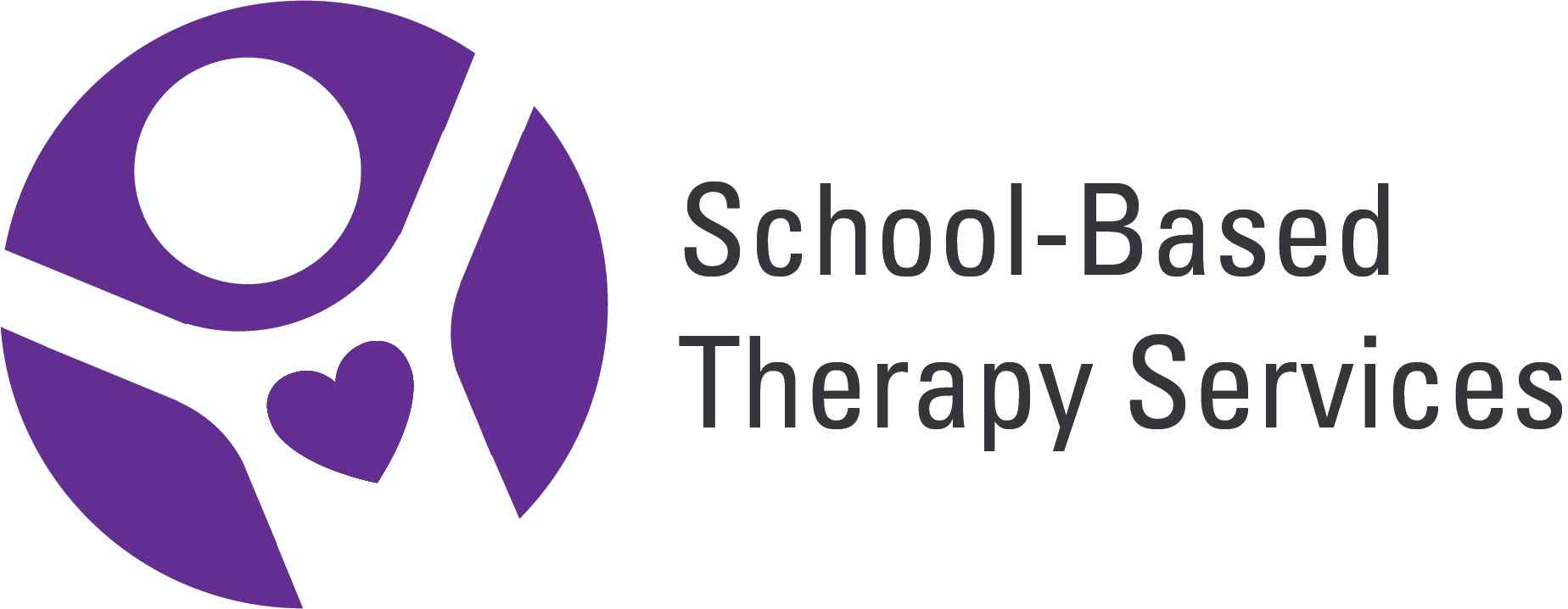 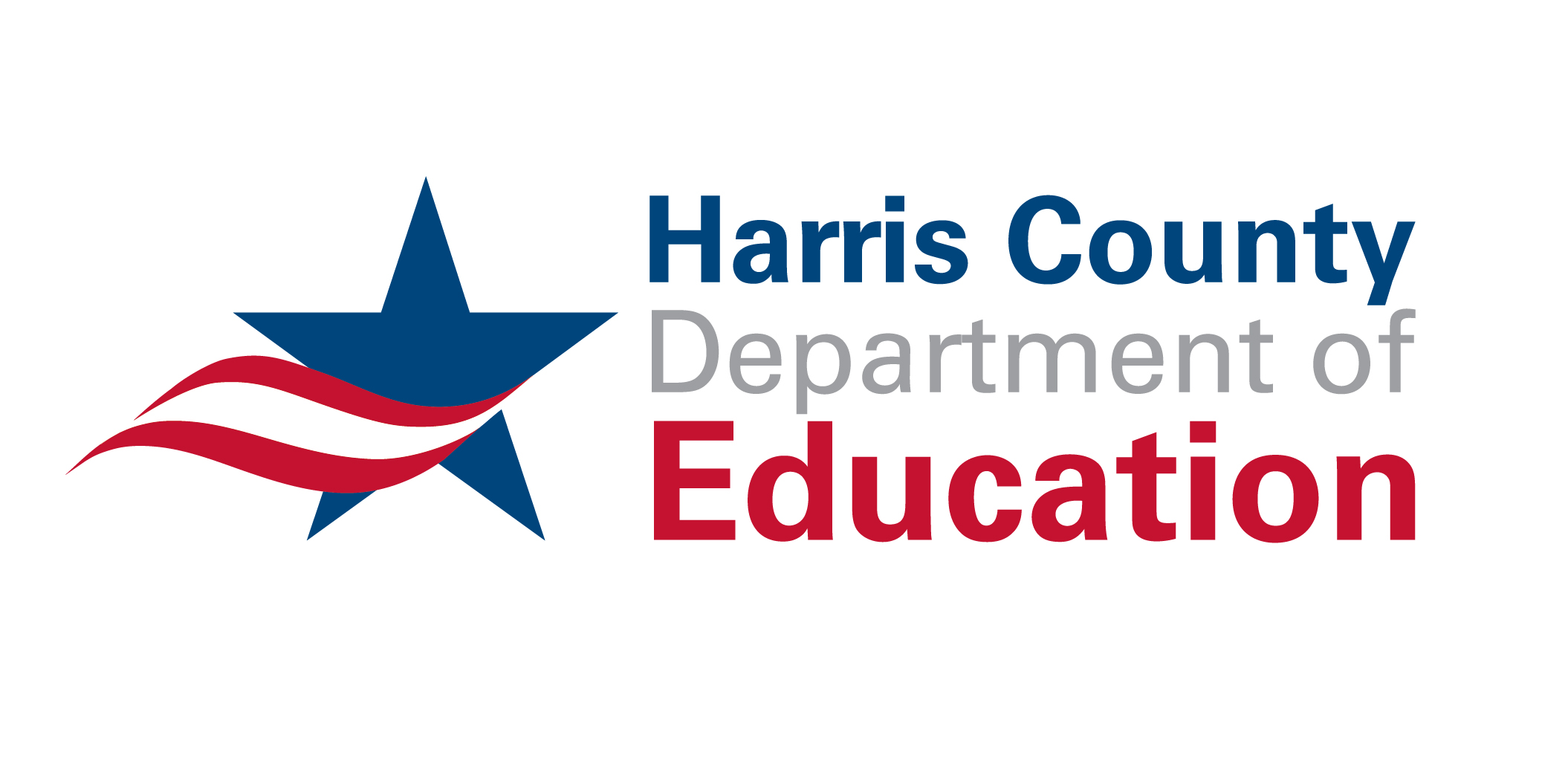 How to do Business with HCDE
12
SPECIAL SCHOOLS
2025
The Schools Division partners with Harris County school districts to offer individualized learning through small-group instruction in highly structured classes. The goal is always for students to return to their home schools to graduate.
HCDE operates four special schools—Academic and Behavior Schools East, Academic and Behavior Schools West, Highpoint School East, and Fortis Academy—serving three populations of students:

those with severe emotional or physical disabilities;
troubled or adjudicated youth;
and students recovering from addiction.
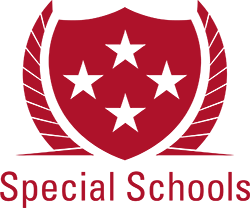 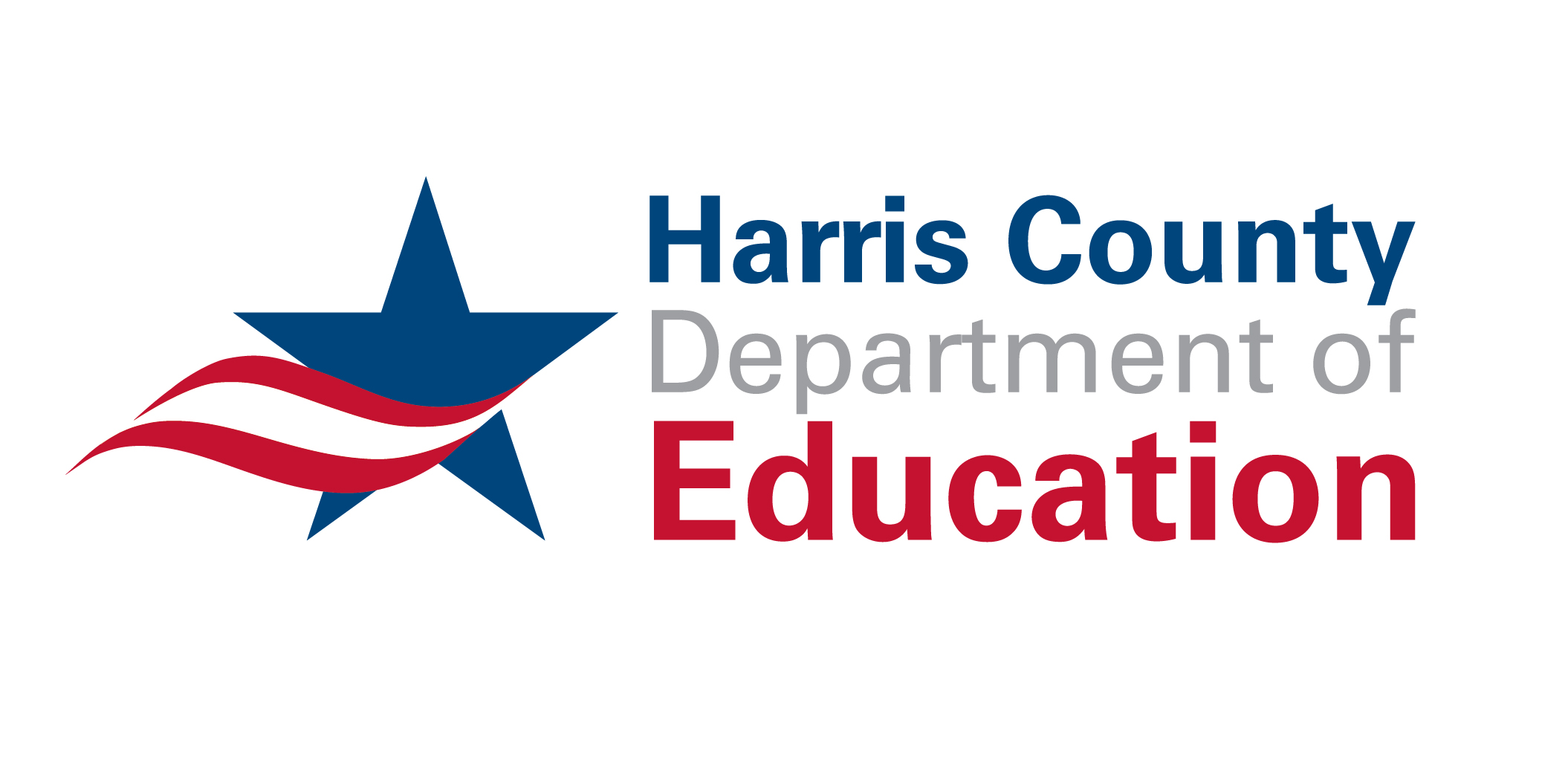 How to do Business with HCDE
13
WHAT DO WE NEED
2025
PROCURED CONTRACTS WITH HIGHLY QUALIFIED VENDORS AND SUPPLIERS
How to do Business with HCDE
14
Current Bid Opportunities https://hcdeebid.ionwave.net/Login.aspx
2025
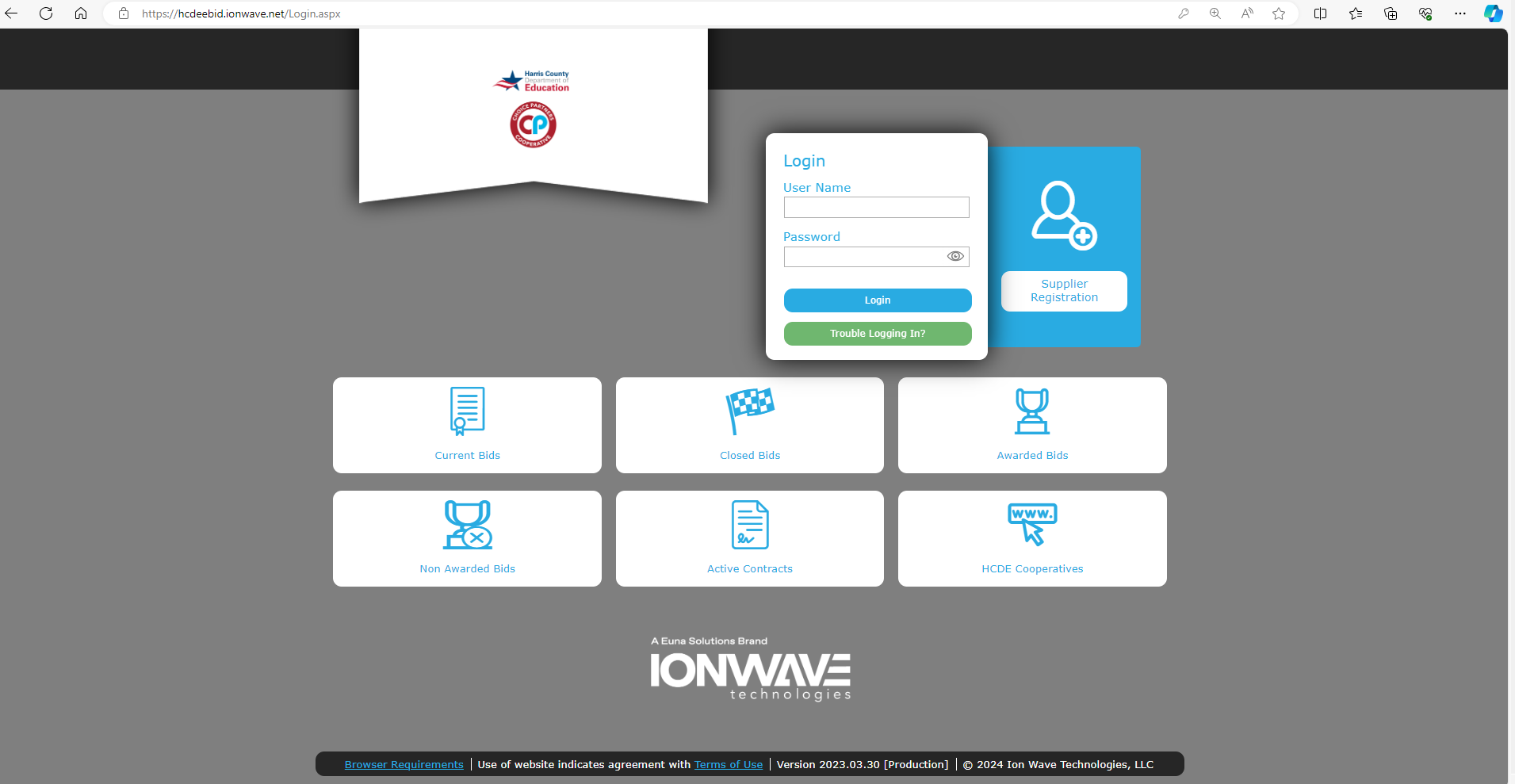 15
How to do Business with HCDE
Current Bid Opportunities
2025
HCDE
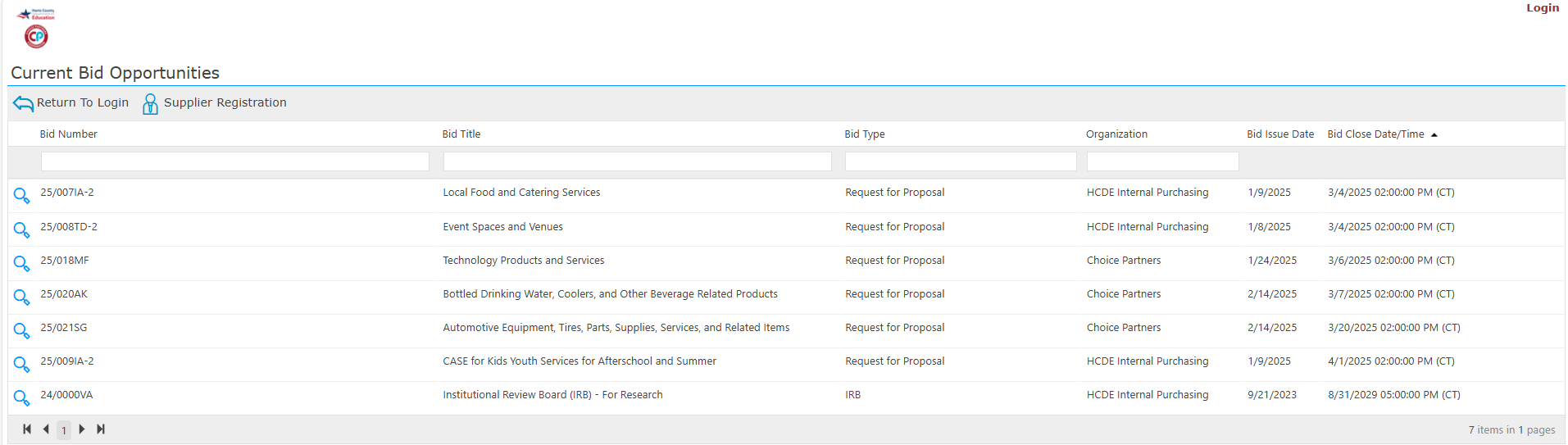 16
How to do Business with HCDE
STEPS TO BECOME AN AWARDED SUPPLIER
2025
Step 1 Register
Step 2 Read Invitation
Step 3 Pre-proposal
Register in the HCDE eBid System.
*Please select only the commodity codes which align with your goods/service.*
Read the scope and specifications for each RFP invitation..
Attend pre-proposal conference and submit questions., if necessary.
Step 4 Submit Proposal
Step 5 Board Approval
Step 6 Contract/PO
If your services align with the scope and specifications, submit your proposal on or before deadline due date to be considered for award.
After proposals are evaluated, then committees submit recommendations to the Board of Trustees. Notifications are sent to awardees.
When your services are selected you will be asked to submit a contract and expect a purchase order. *Services may not begin until a purchase order has been sent to your firm.*
How to do Business with HCDE
17
1. Register in HCDE’s eBid System
2025
HCDE eBid (ionwave.net)
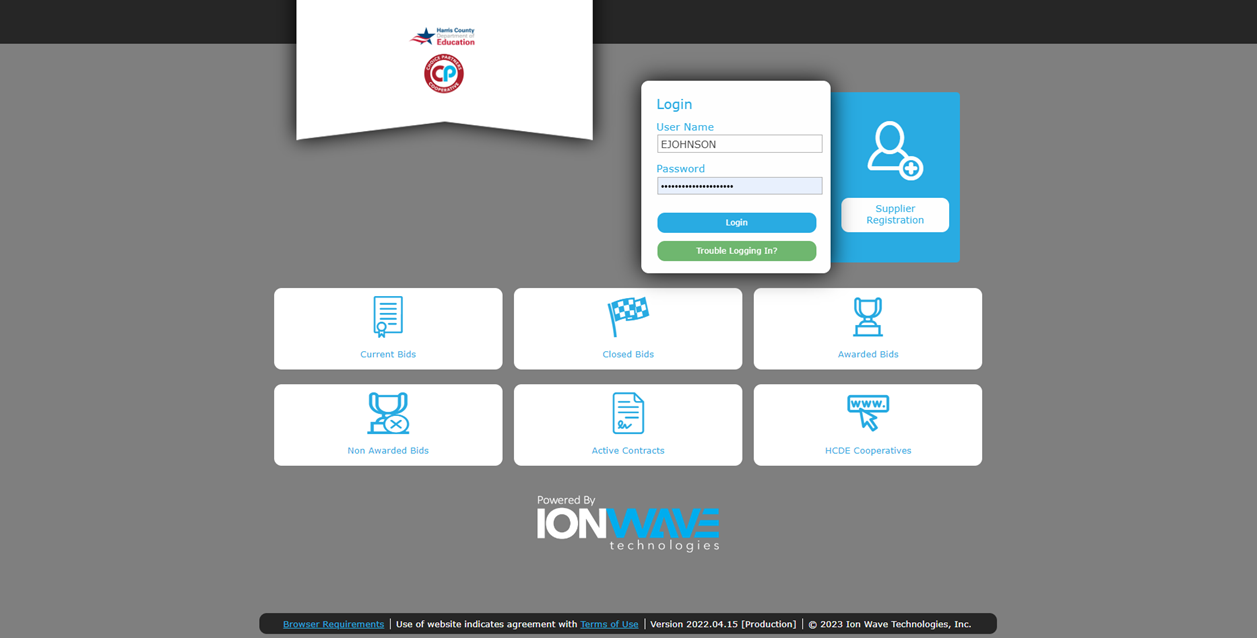 How to do Business with HCDE
18
2. Read the RFP Invitation in its Entirety
2025
HCDE eBid (ionwave.net)
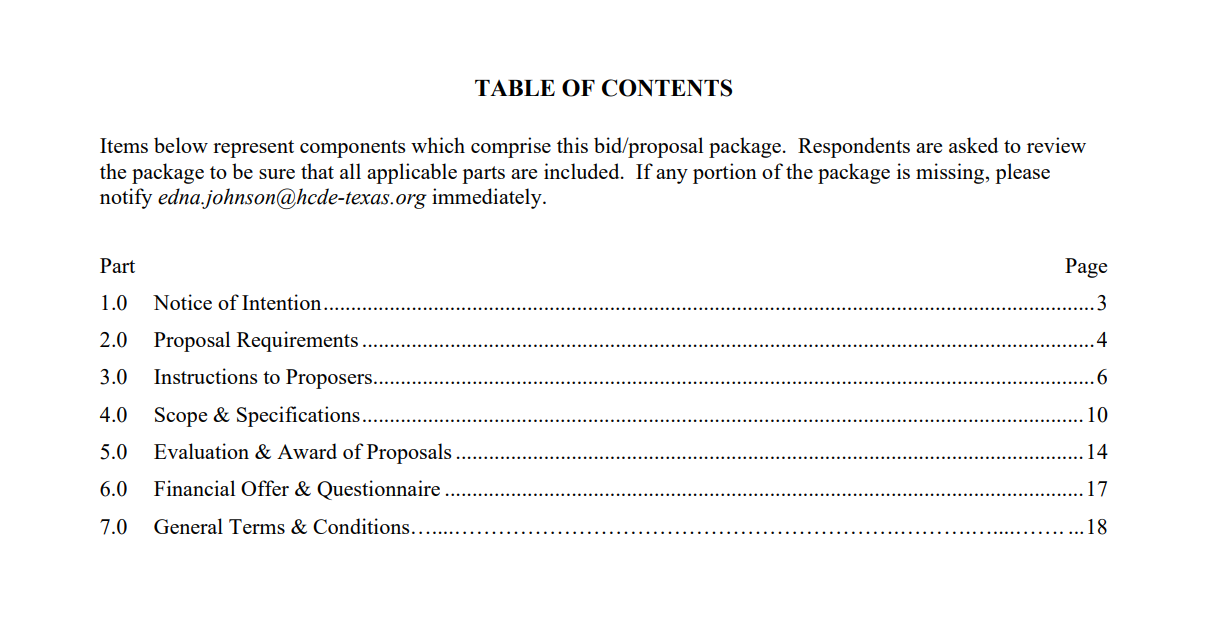 How to do Business with HCDE
19
3. Attend Pre-proposal Conference
2025
HCDE eBid (ionwave.net)
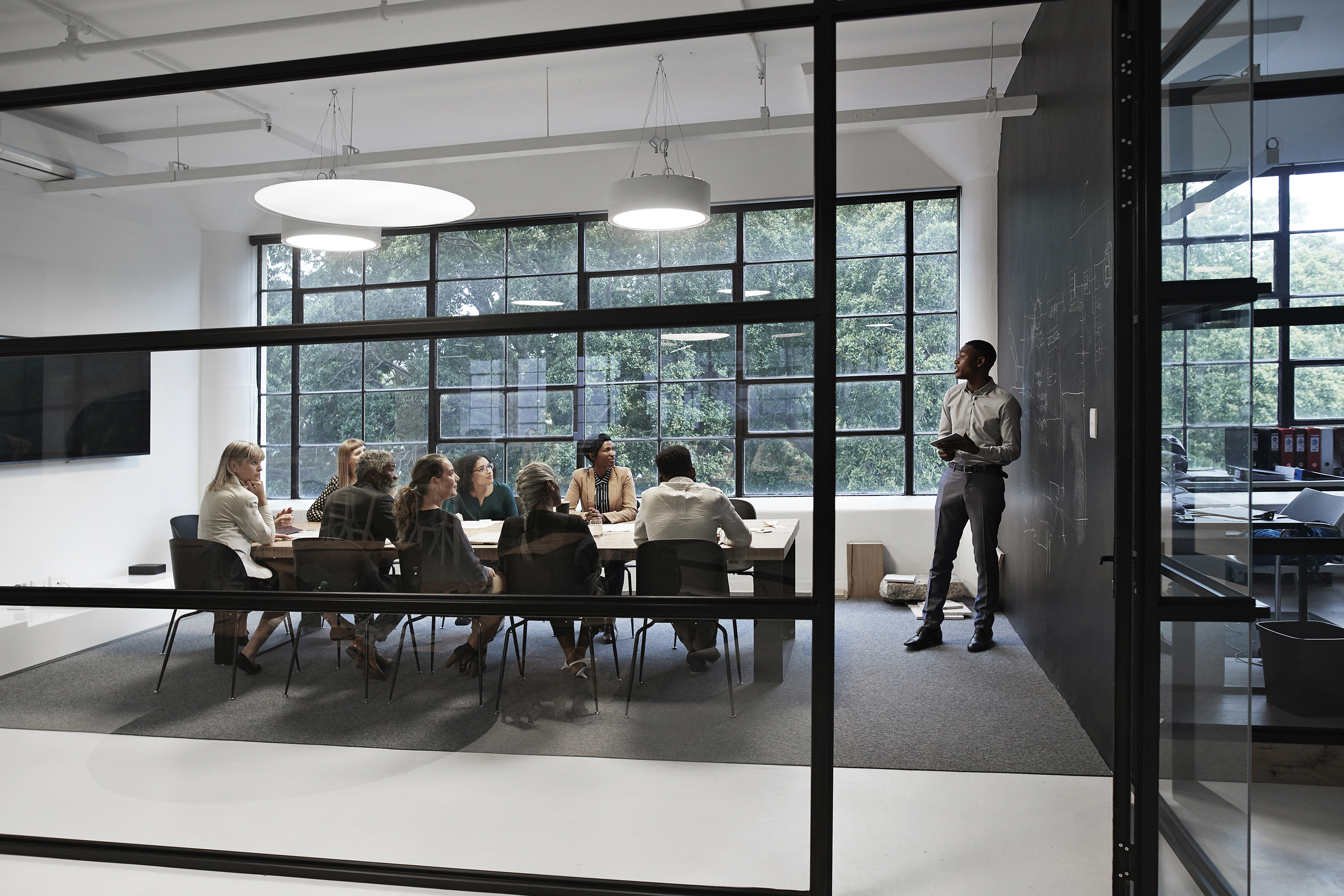 How to do Business with HCDE
20
4. Submit Proposal and Required Forms
2025
HCDE eBid (ionwave.net)
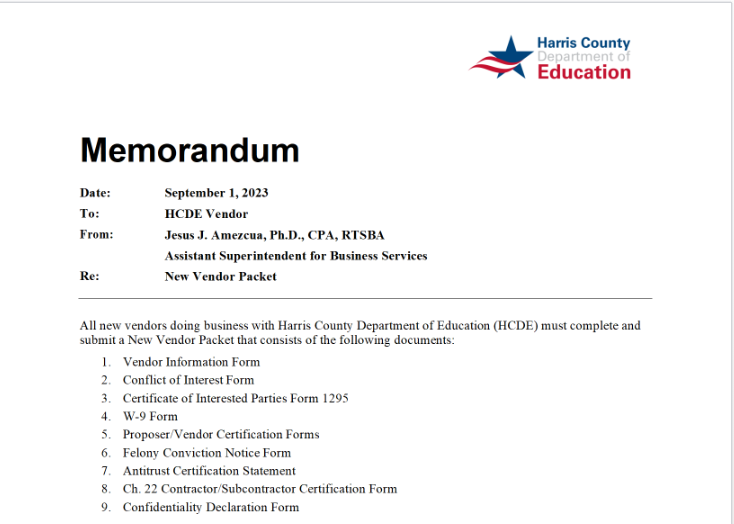 How to do Business with HCDE
21
5. Board Approval and Award Notification
2025
HCDE eBid (ionwave.net)
Regular meetings of the HCDE Board are typically held on the third Wednesday of the month at 1 p.m. at 6300 Irvington Boulevard in Houston, Texas. Special meetings are called when necessary. All meetings are open to the public.
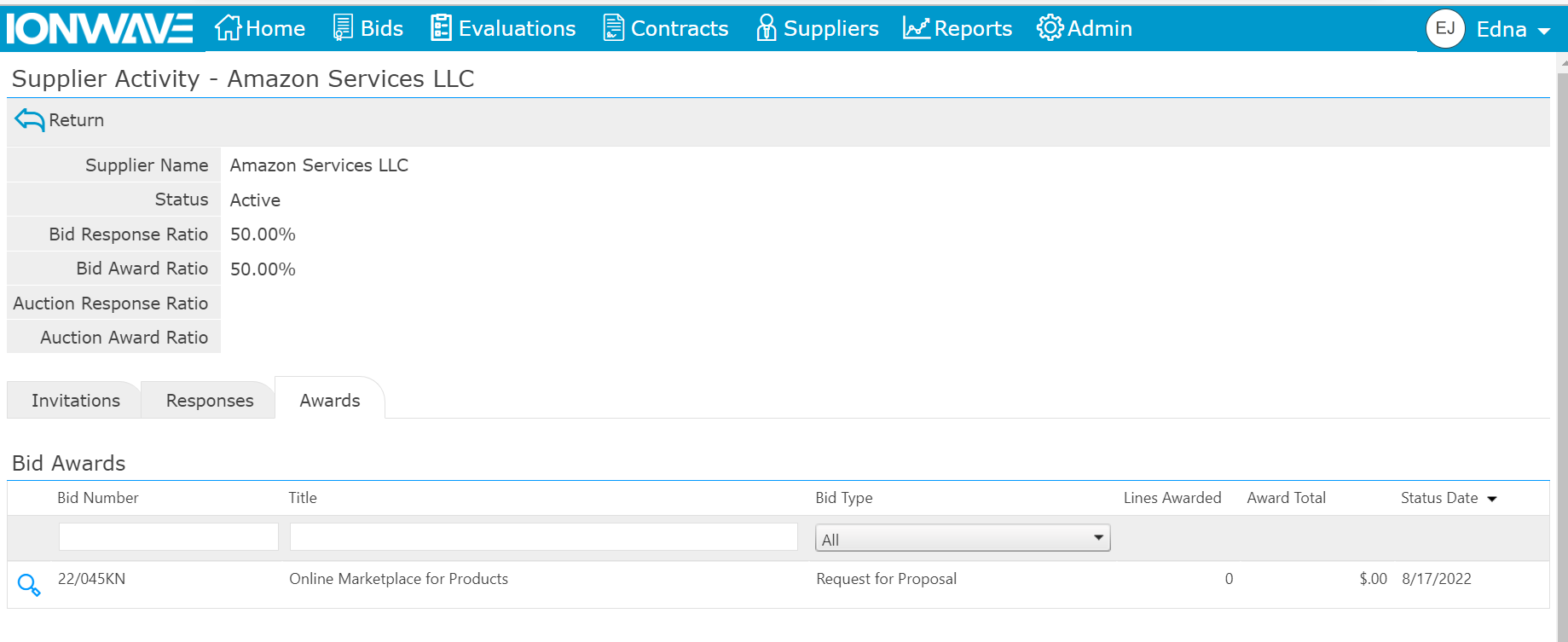 Awardee Notifications
How to do Business with HCDE
22
6. Obtain Contract and Purchase Order
2025
HCDE eBid (ionwave.net)
All divisions within HCDE may submit contracts for services to any awarded supplier. However, services may not begin until contracts are fully executed, and purchase orders have been sent.
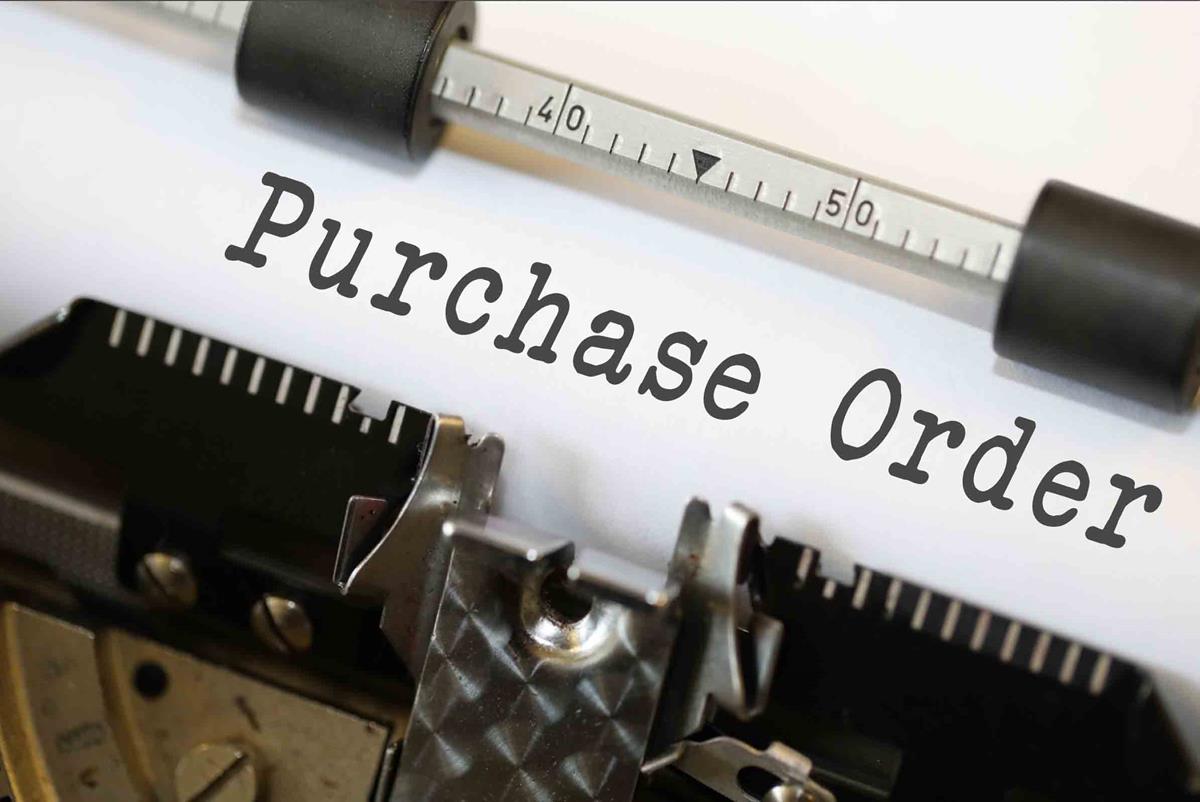 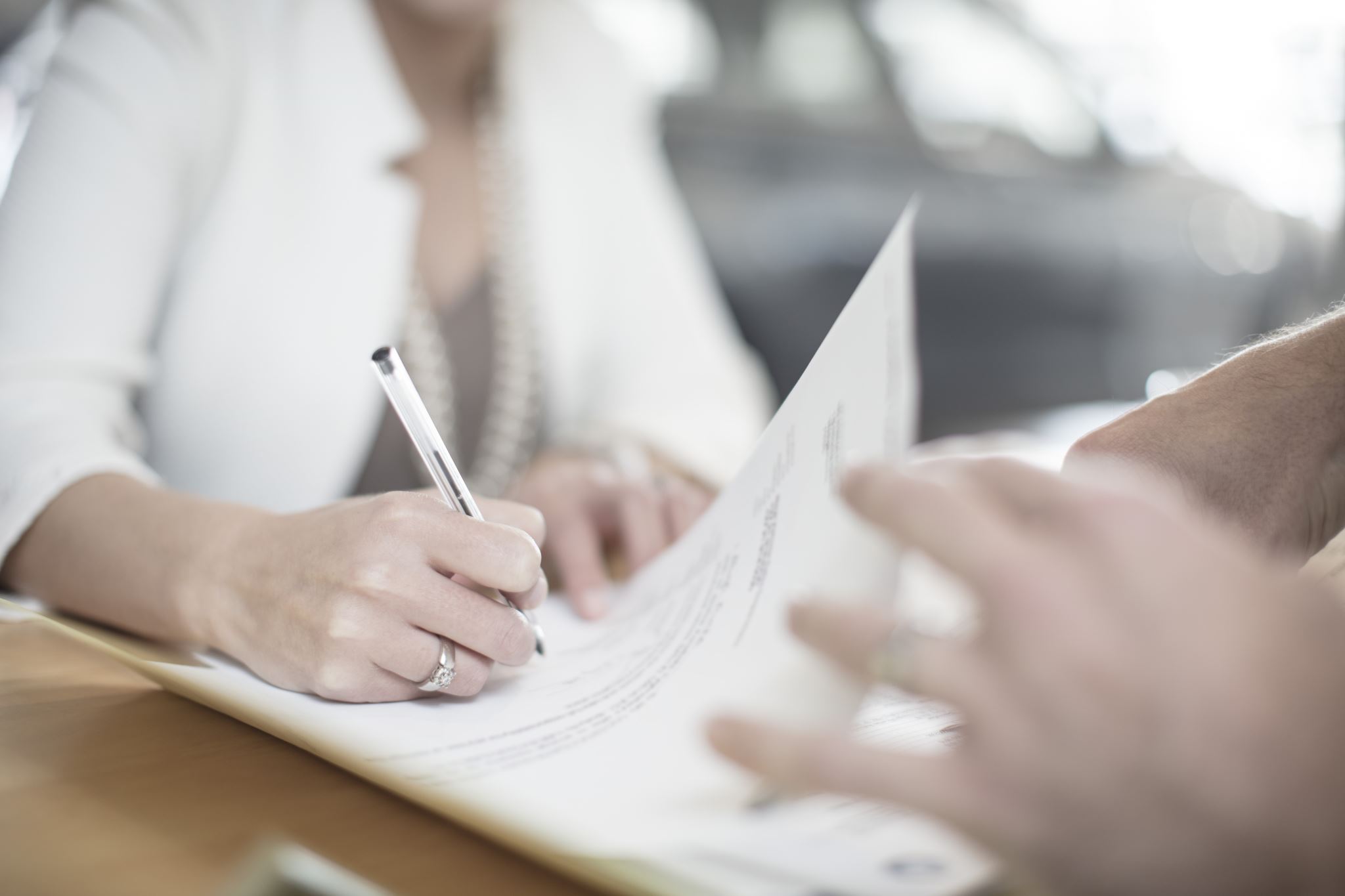 How to do Business with HCDE
23
This Photo by Unknown Author is licensed under CC BY-SA
HOW TO RECEIVE PAYMENT
2025
SUPPLIERS ARE REQUIRED TO SUBMIT A COMPLETE VENDOR PACKET WITH EACH PROPOSAL. SUPPLIERS ARE REQUIRED TO NOTIFY HCDE IN WRITING OF ANY CHANGES.
How to do Business with HCDE
24
This Photo by Unknown Author is licensed under CC BY-SA-NC
HOW TO RECEIVE PAYMENT
Submit Invoice for Services Rendered
7.20 Invoices; Payments
Invoices shall be directed to HCDE’s Accounts Payable Department. 
All invoices shall be itemized to include the type of good(s) and/or service(s) rendered. Vendor shall submit invoices within a timely manner during HCDE’s fiscal year in which the good(s) and/or services are purchased. 
In accordance with Texas Government Code § 2251.021, payments are due to Vendor within forty-five (45) days after the later of the following:(1) the date HCDE receives the goods under the Agreement; (2) the date the performance of the service under the Agreement is completed; or (3) the date HCDE receives an invoice for the goods or service. 
Vendor agrees to pay any subcontractors, if any, the appropriate share of the payment received from HCDE not later than the tenth (10th) day after the date Vendor receives the payment from HCDE. The exceptions to payments made by HCDE and/or Vendor listed in Texas Government Code § 2251.002 shall apply to this Agreement.
2025
Render Services as stated in the Contract’s Scope of Work
How to do Business with HCDE
25
Texas ISDs, Charter Schools and other Governmental Entities
2025
Texas Government Code 791
Saves time! Saves money!
Pursuant to applicable law, including the Interlocal Cooperation Act Chapter 791 of the Texas Government Code), HCDE may permit other governmental entities to “piggy-back” onto an existing contract between HCDE and Vendor entered into as a result of this RFP.
If another governmental entity chooses to utilize a contract established by this procurement solicitation and subsequent Agreement, contracts will be awarded individually by those governmental entities, and goods/services would be provided under the same contract pricing and purchasing terms established by this procurement solicitation.
How to do Business with HCDE
26
QUESTIONS?
2023
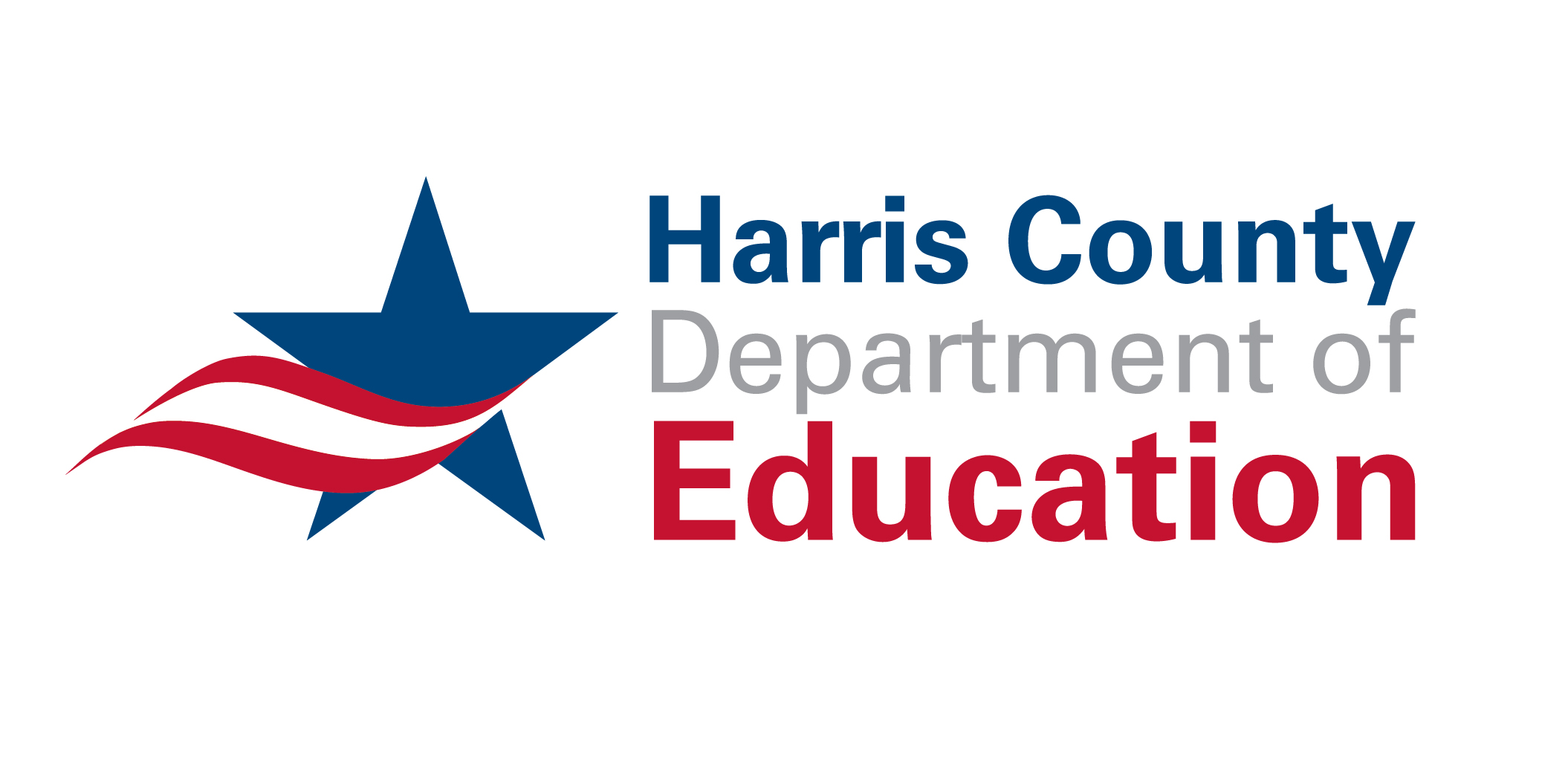 How did we do?
2025
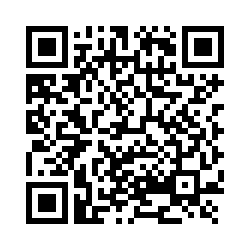 Satisfaction Survey
How to do Business with HCDE
28
2024
THANK YOU!
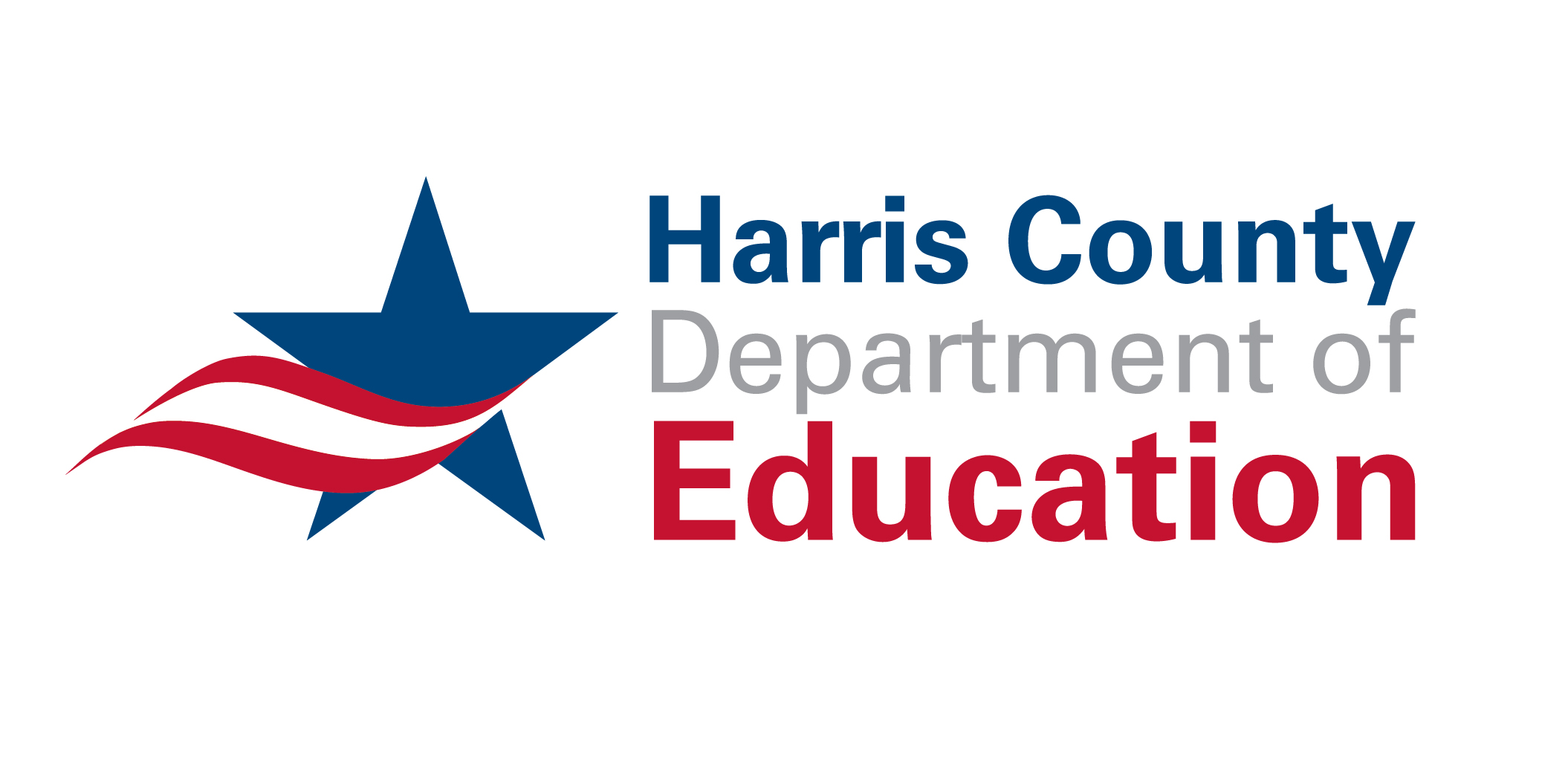